PHÒNG GIÁO DỤC VÀ ĐÀO TẠO QUẬN LONG BIÊNTRƯỜNG MẦM NON HOA SỮA
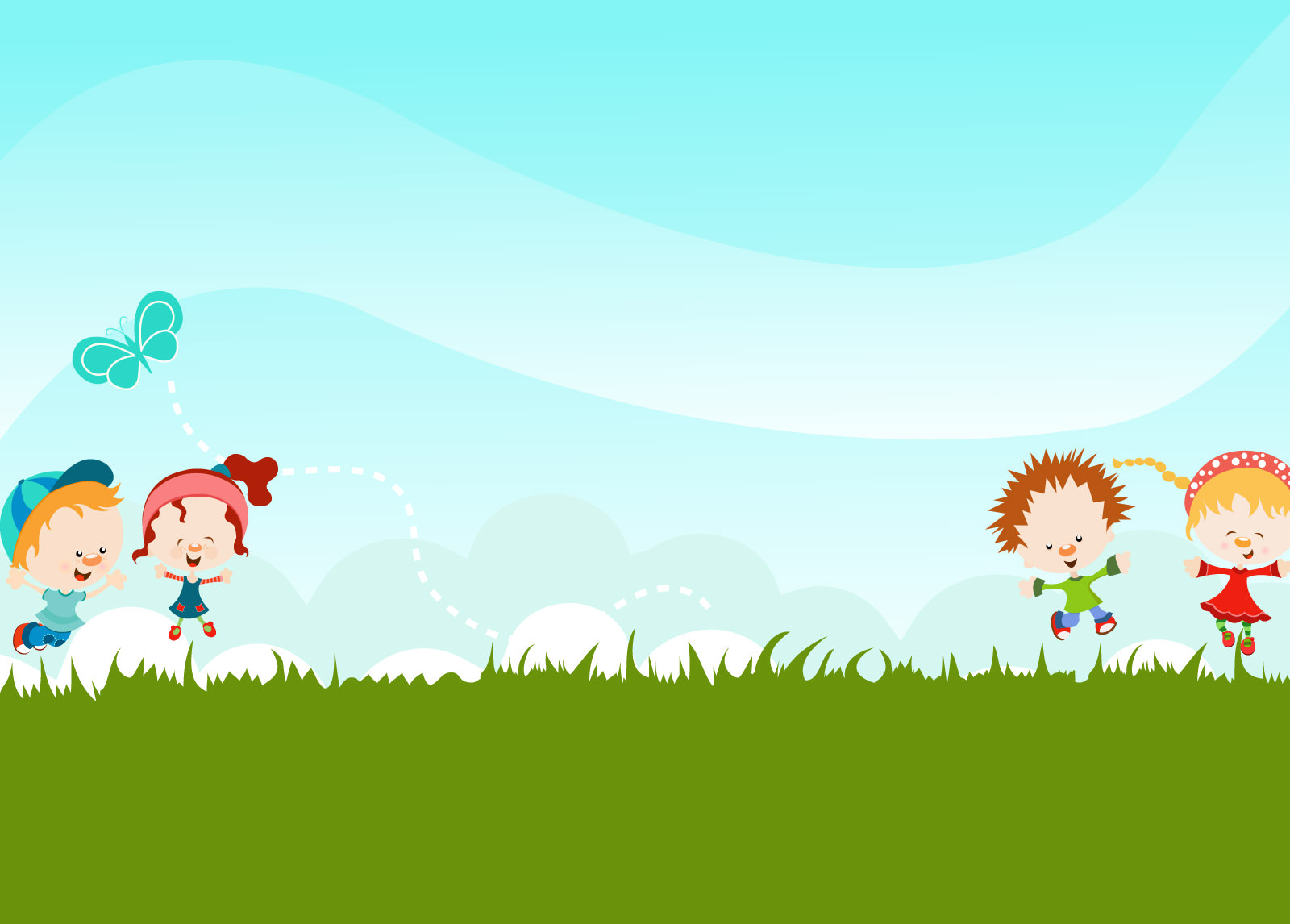 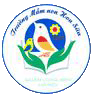 HOẠT ĐỘNG HỌC ỨNG DỤNG STEAM
Đề tài: Pha nước ngâm chân
Lứa tuổi: 3-4 tuổi
 Thời gian: 15-20 phút
 Giáo viên: Lê Thị Phương
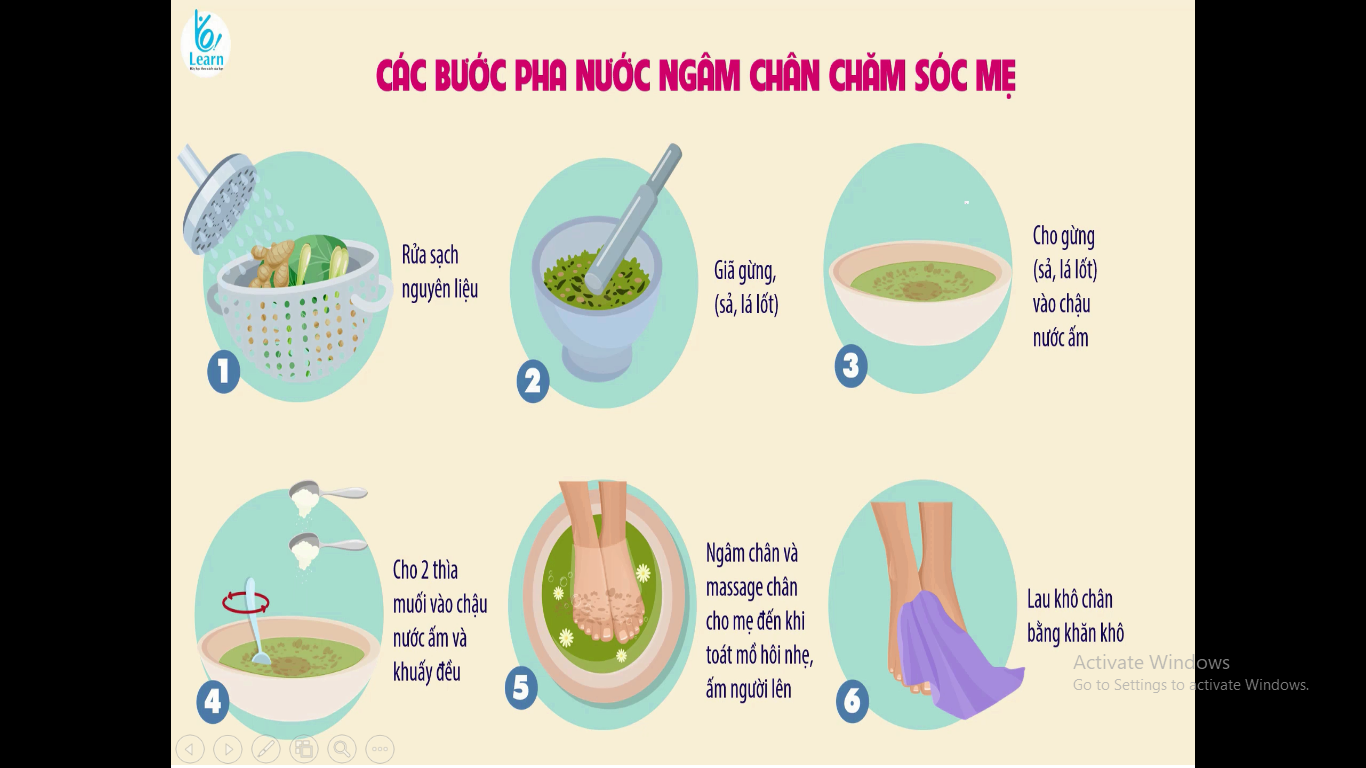 Bé thực hành Pha nước ngâm chân
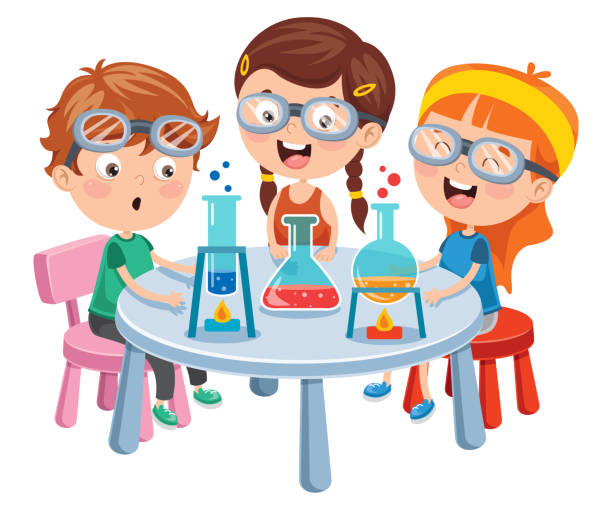 Bé trải nghiệm ngâm chân
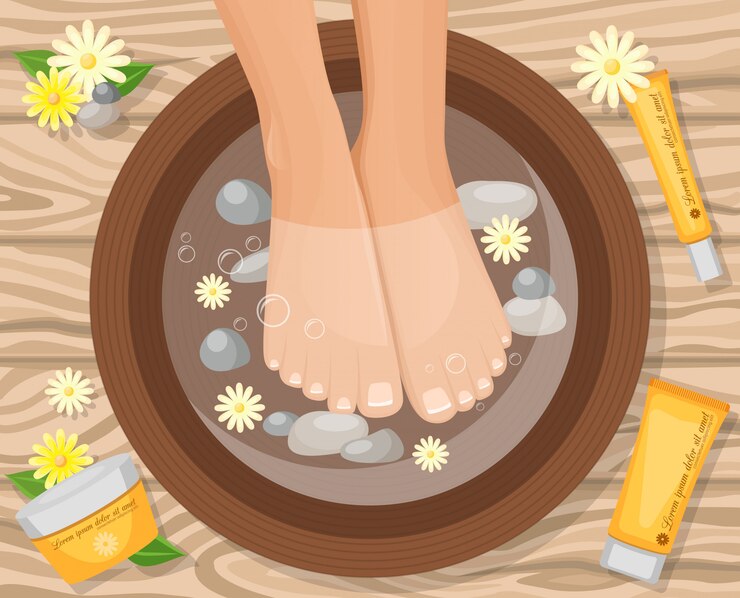